Муниципальное автономное дошкольное образовательное учреждение 
муниципального образования «город Бугуруслан»
«Детский сад комбинированного вида №22»
Роль родителей 
в патриотическом воспитании дошкольников
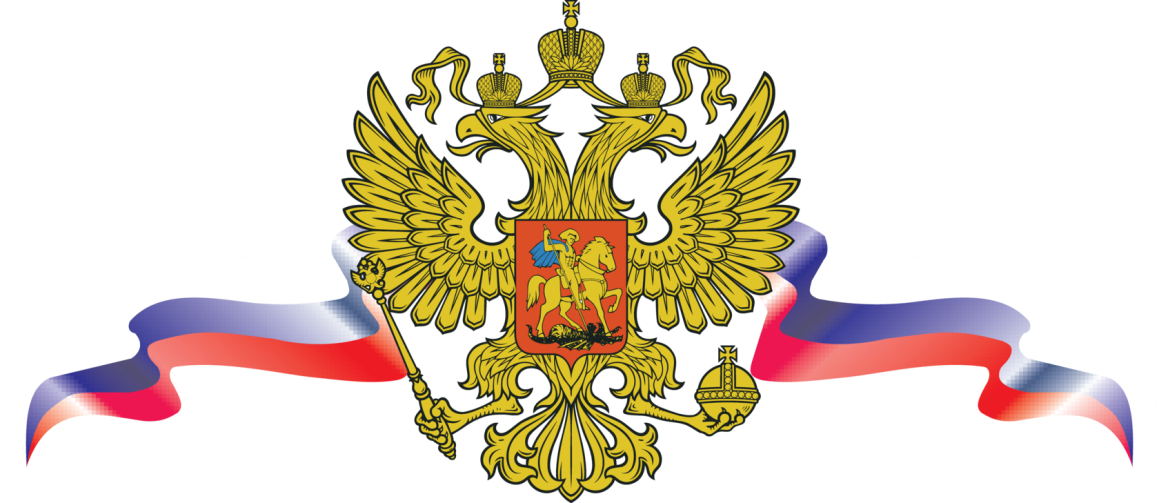 Подготовил:
воспитатель Гусева М.С.
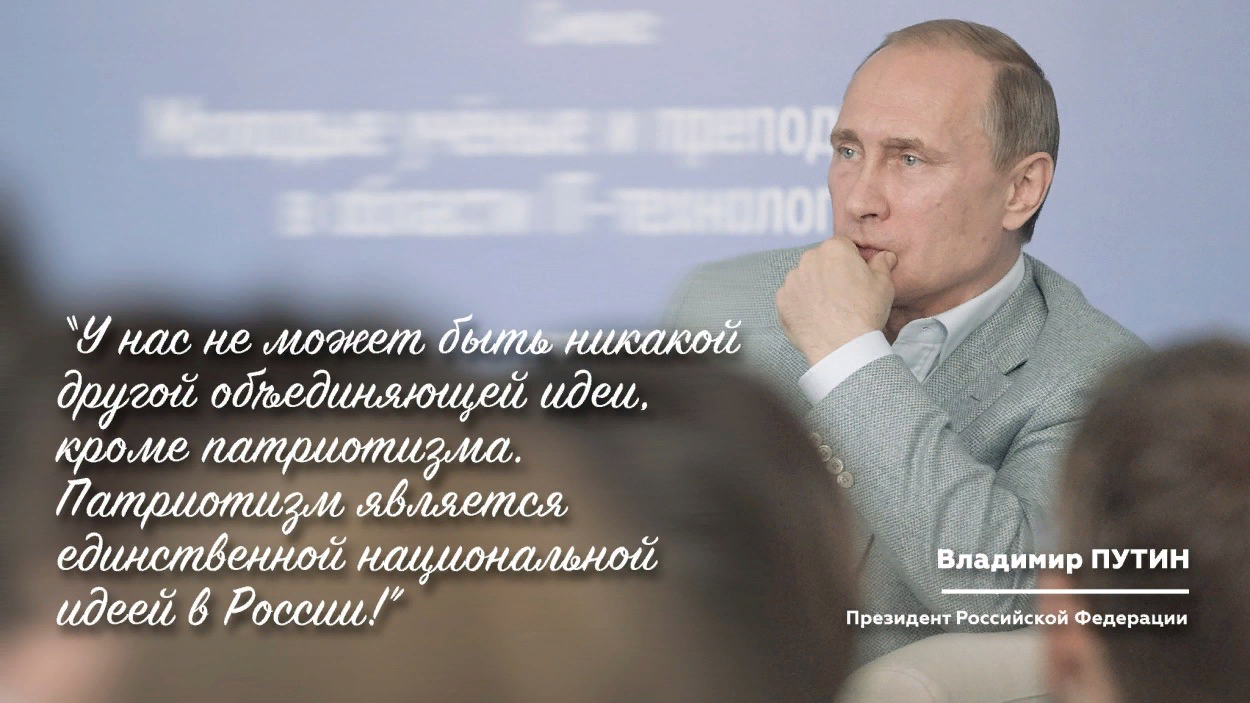 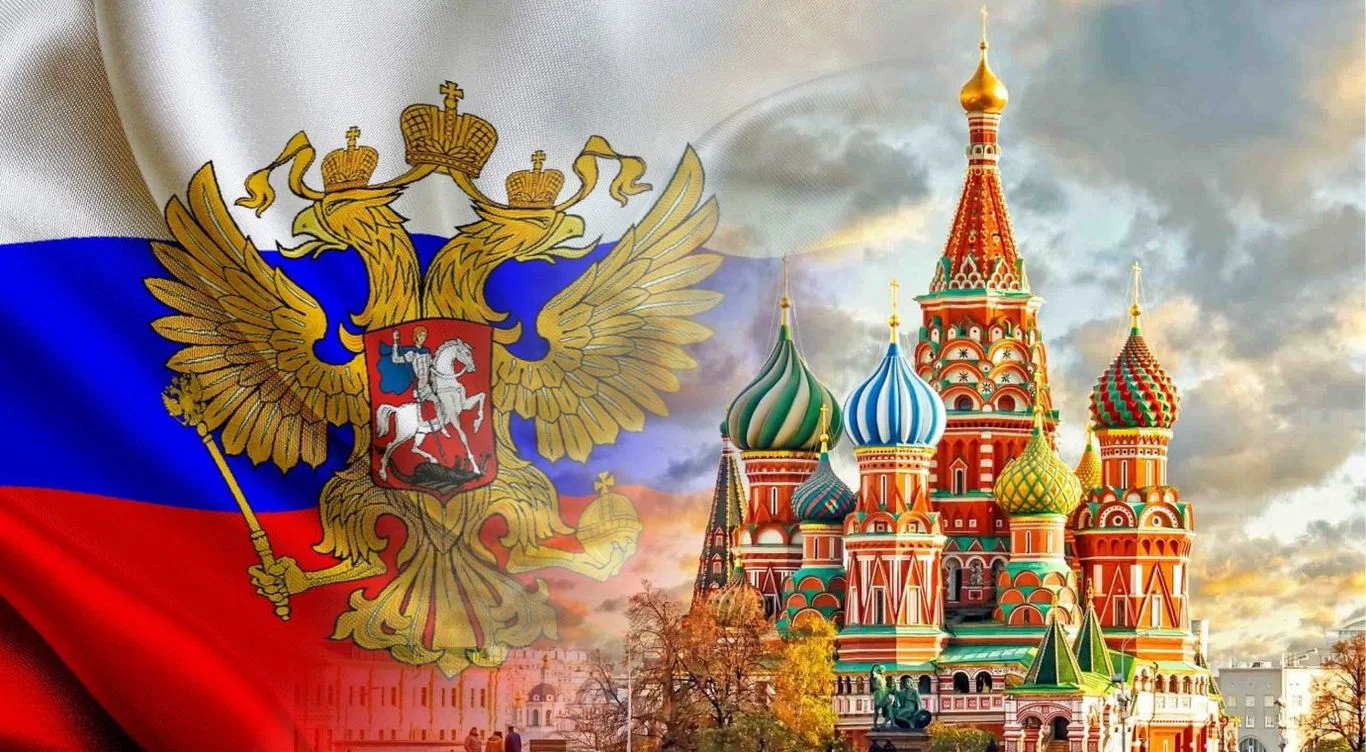 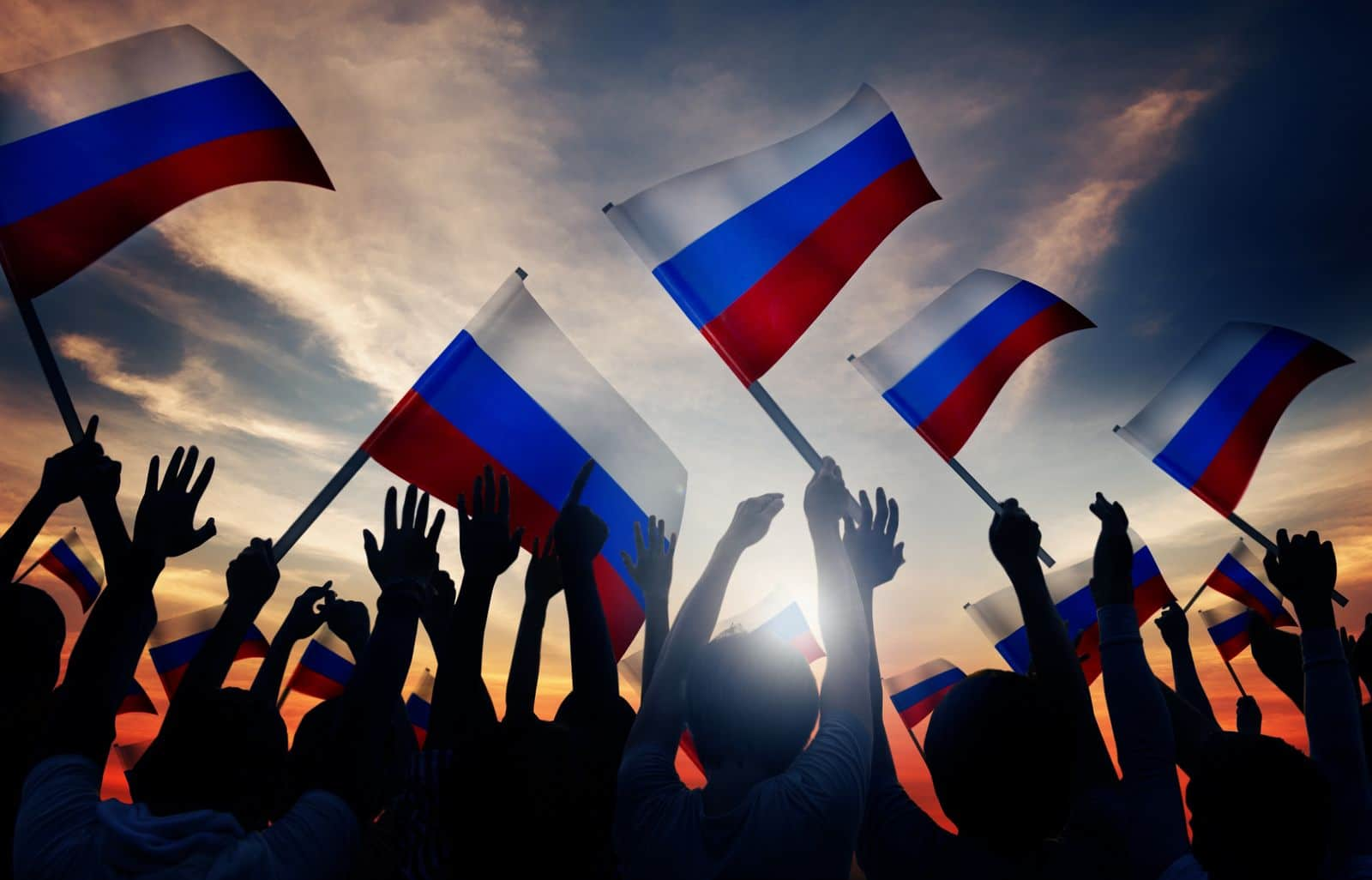 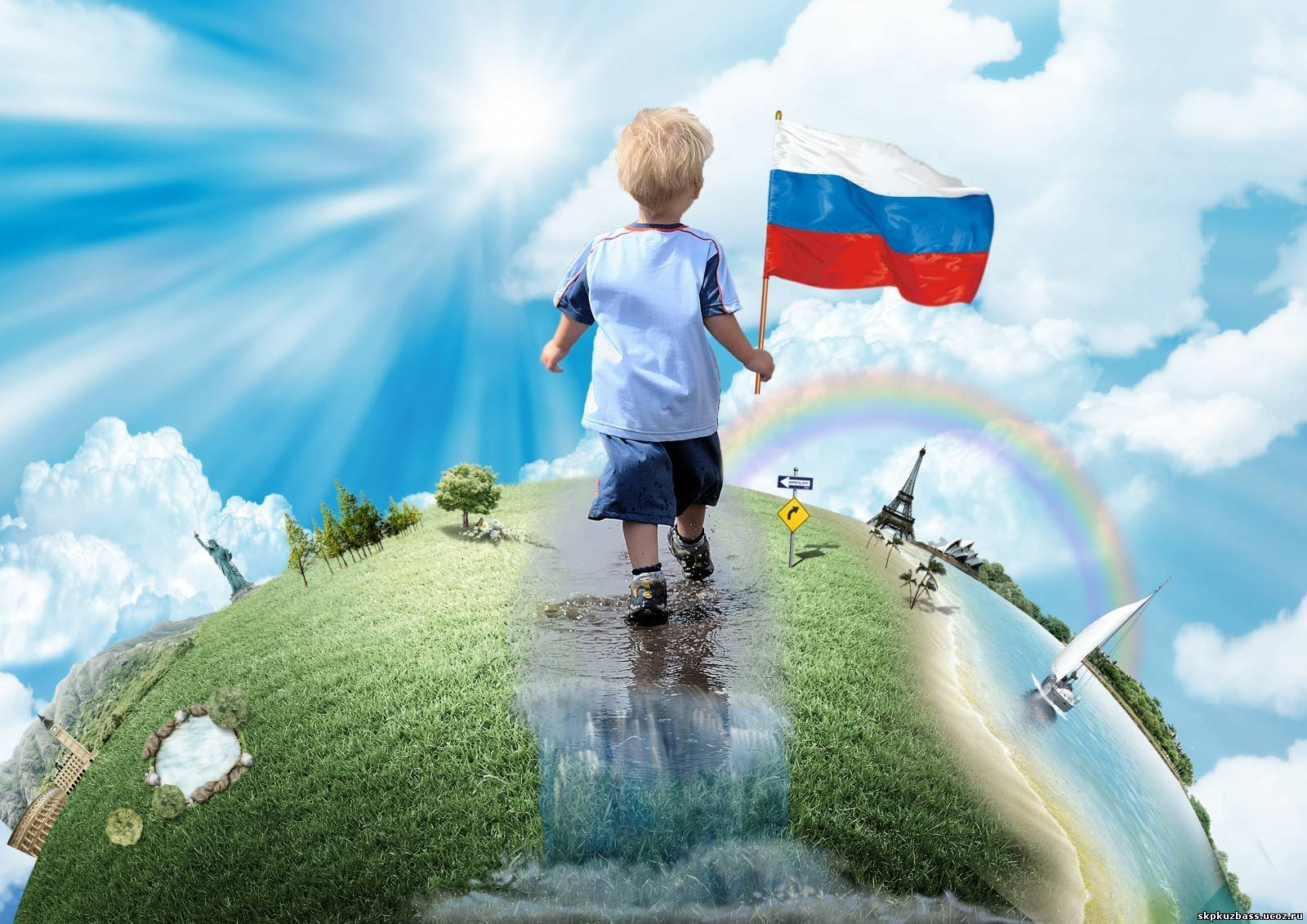 Дошкольный возраст – 
фундамент общего развития ребенка, стартовый период всех высоких человеческих начал
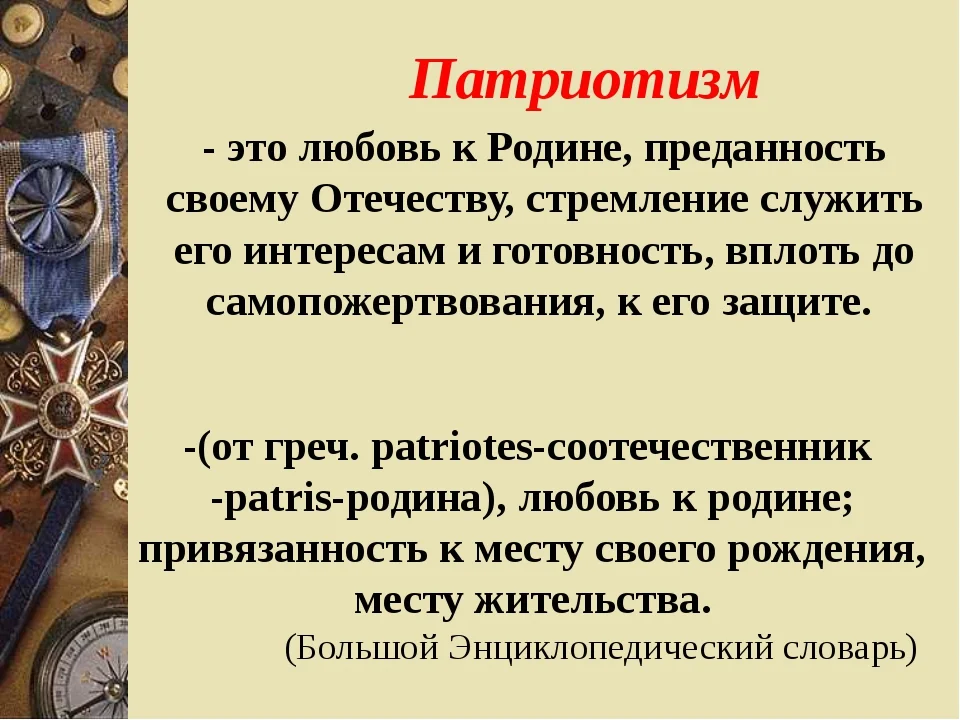 Семья является благодатной средой для воспитания патриотического сознания, чувств и убеждений у детей.
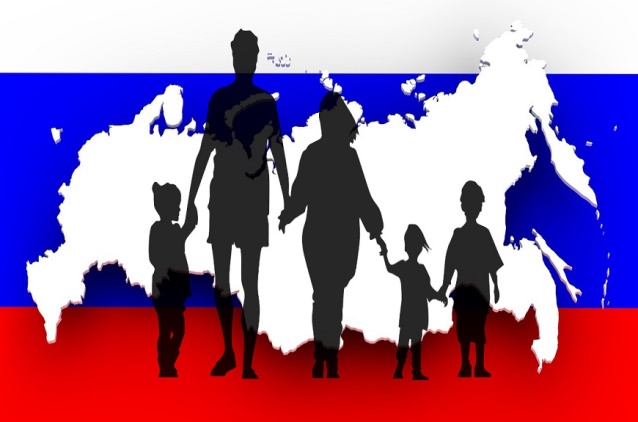 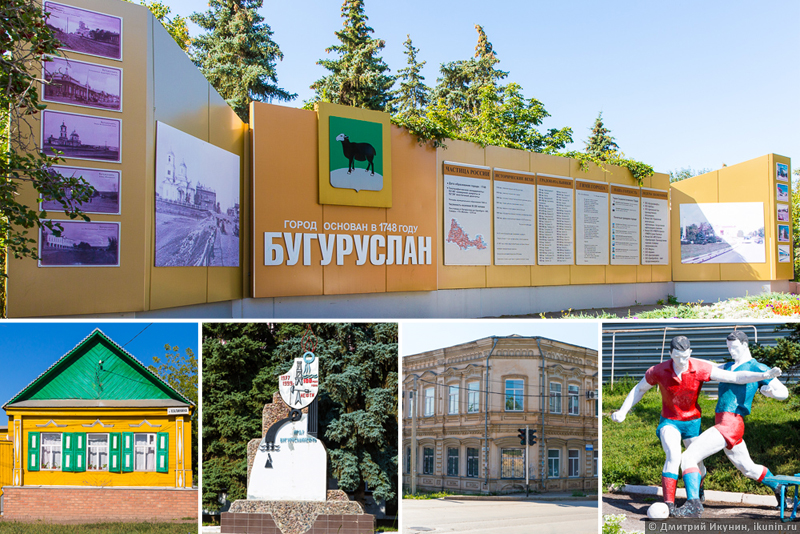 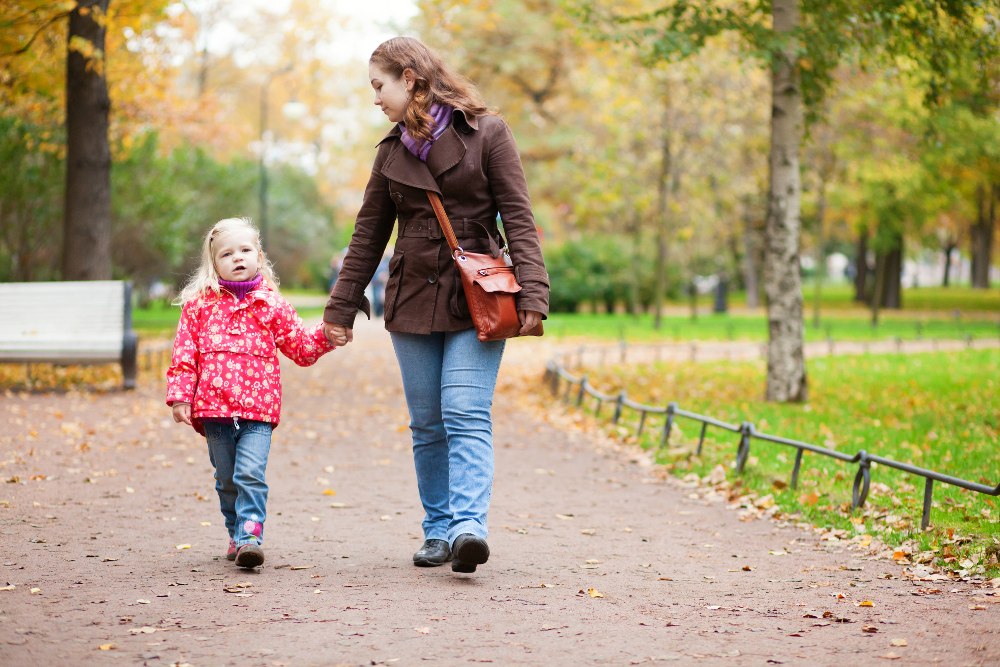 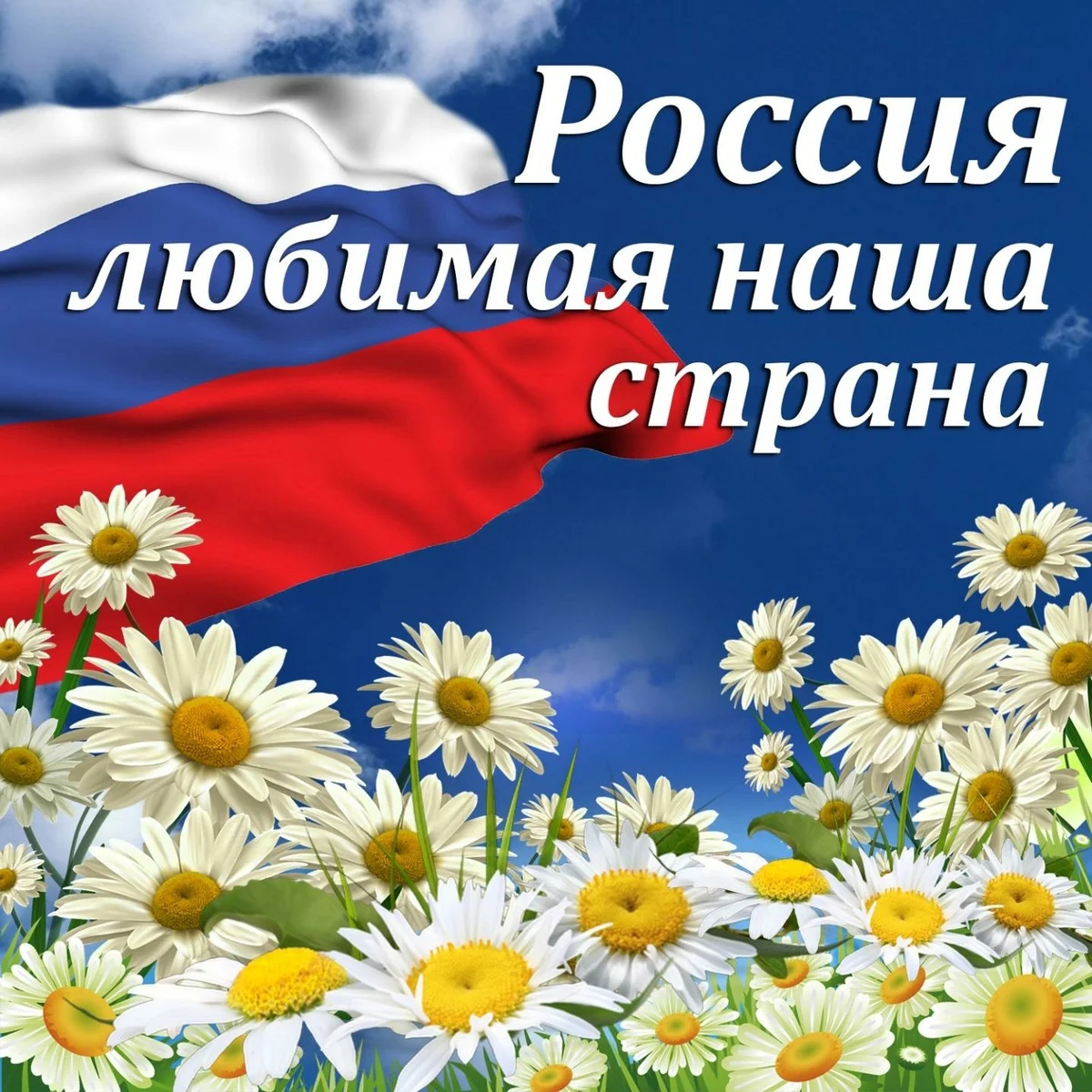 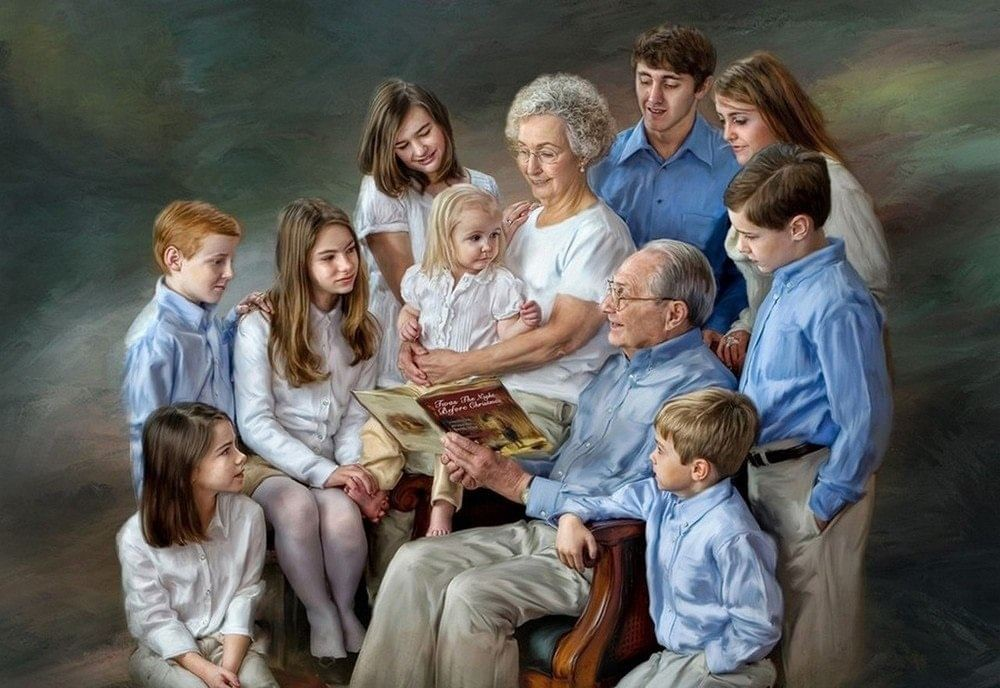 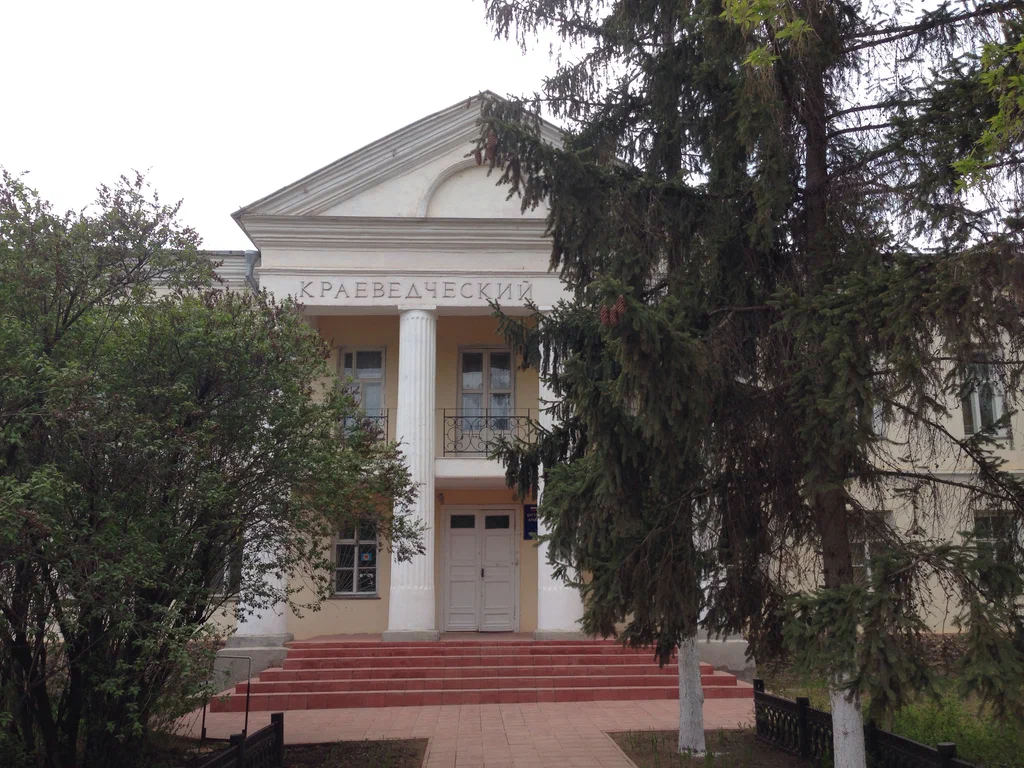 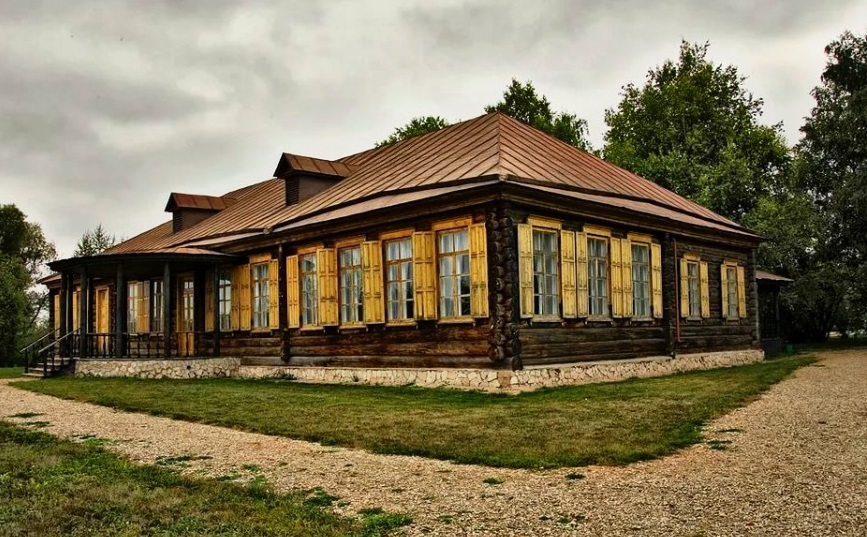 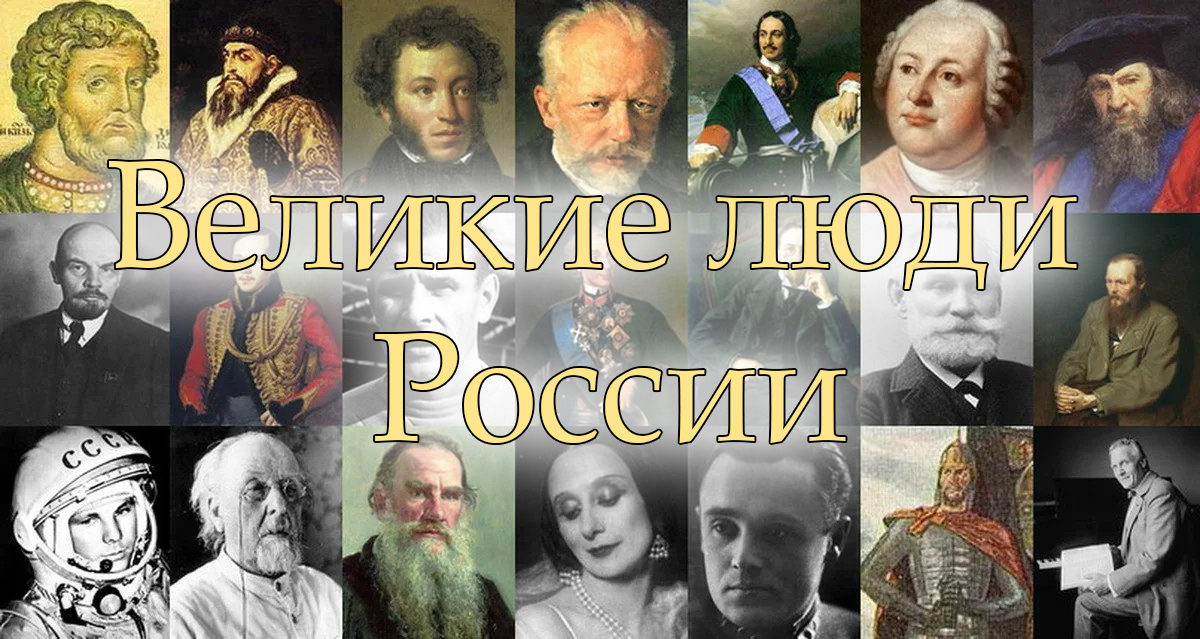 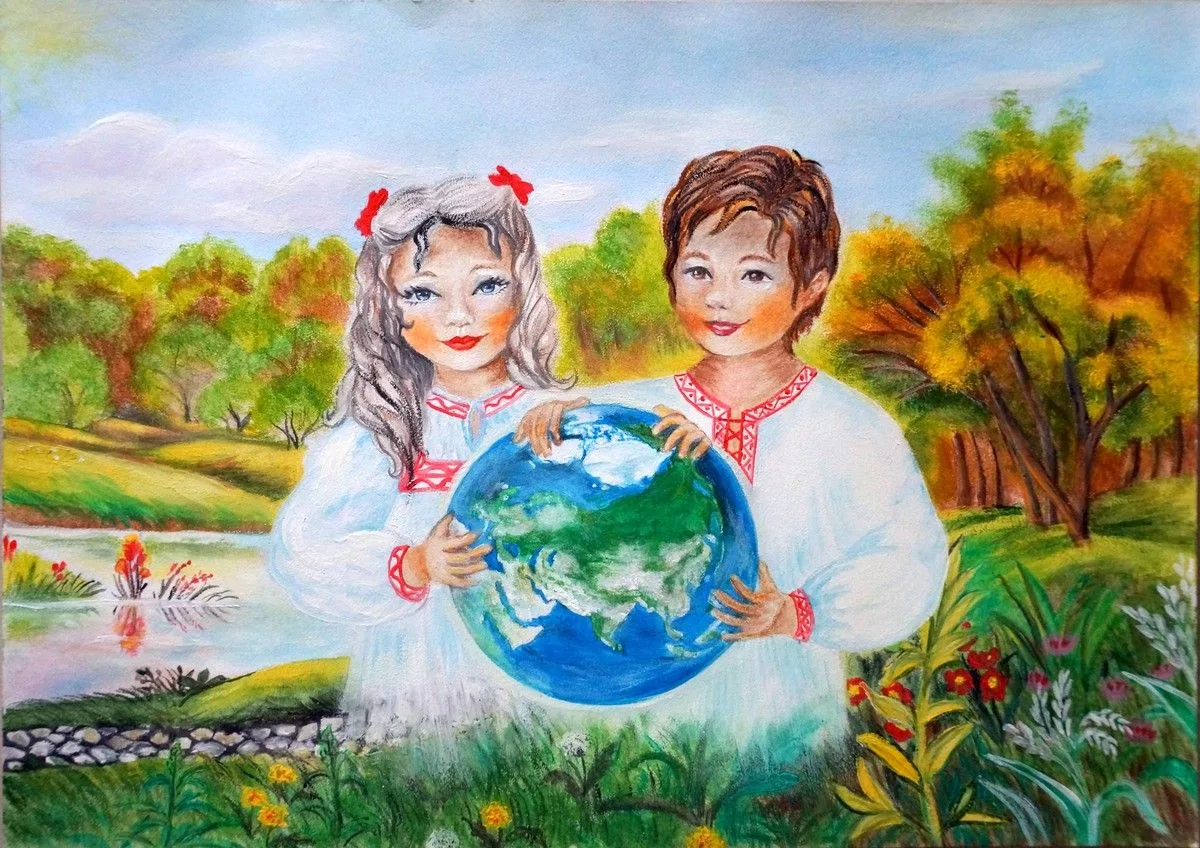 Эпизоды, к которым привлекается внимание детей, должны быть яркими, образными, конкретными, вызывающими интерес